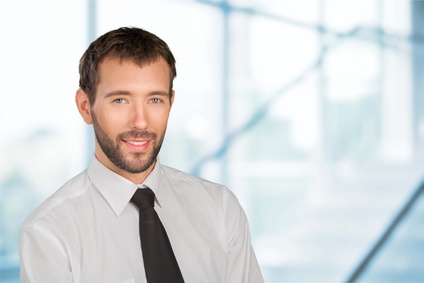 JONATHAN DELAVINE
Titolo della posizione
INDIRIZZO: 12 Street Name, Roma
TELEFONO: 000 111 333 
CELLULARE: 000 222 444
TW: Twitter.com/jonathan
PROFILO
COMPETENZE
ESPERIENZA
HOBBY
LINGUE
FORMAZIONE